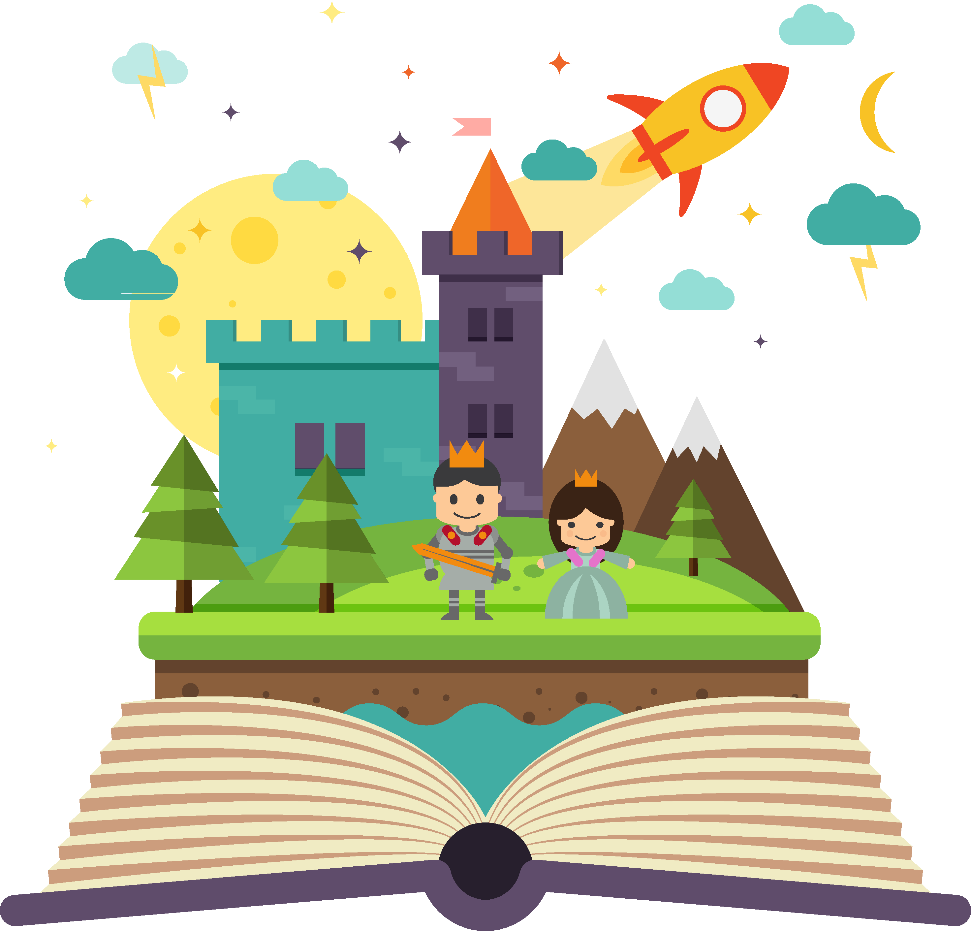 Prof. bejenaru felicia
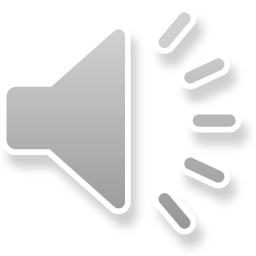 LECȚIA DE MATEMATICĂ
ELEMENTE DE GEOMETRIE
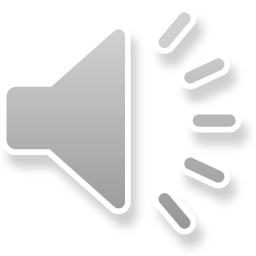 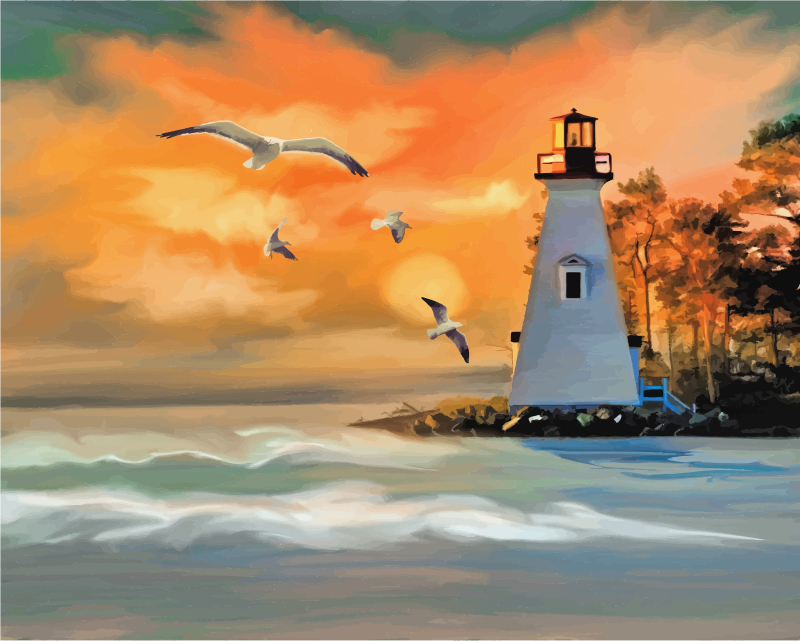 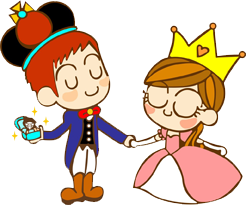 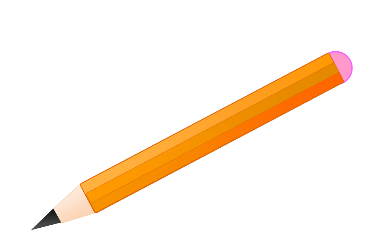 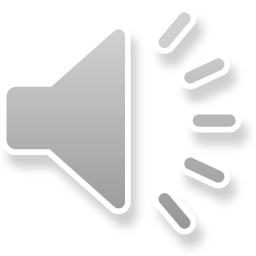 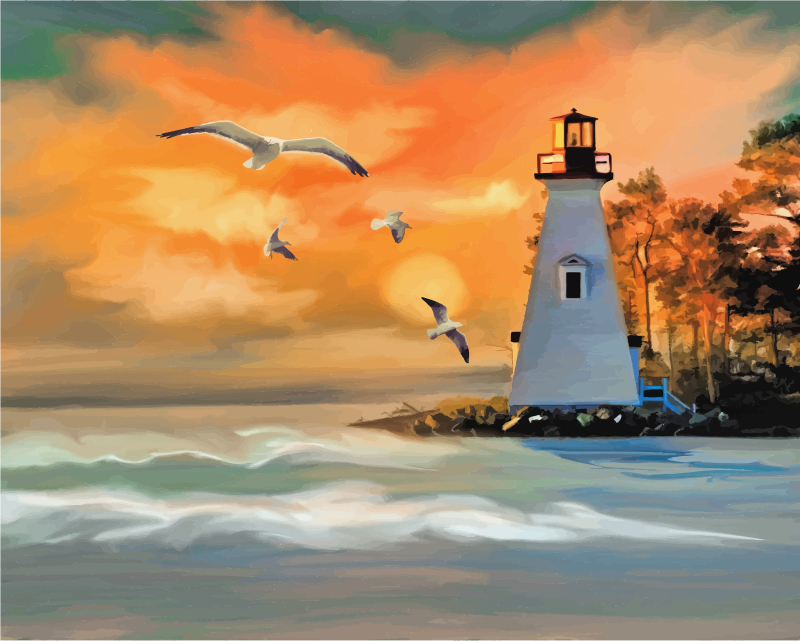 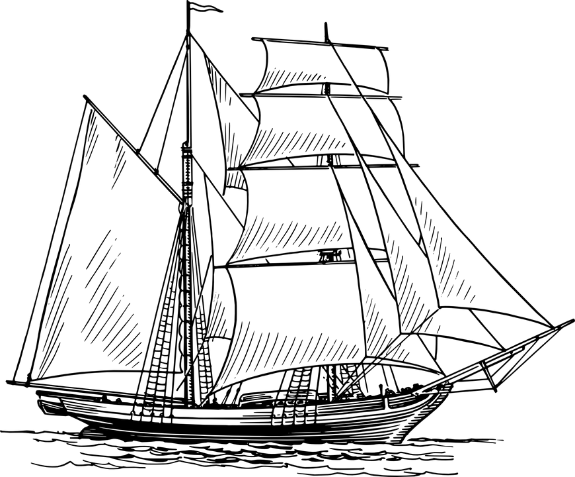 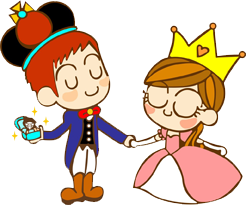 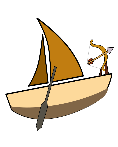 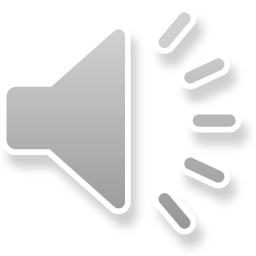 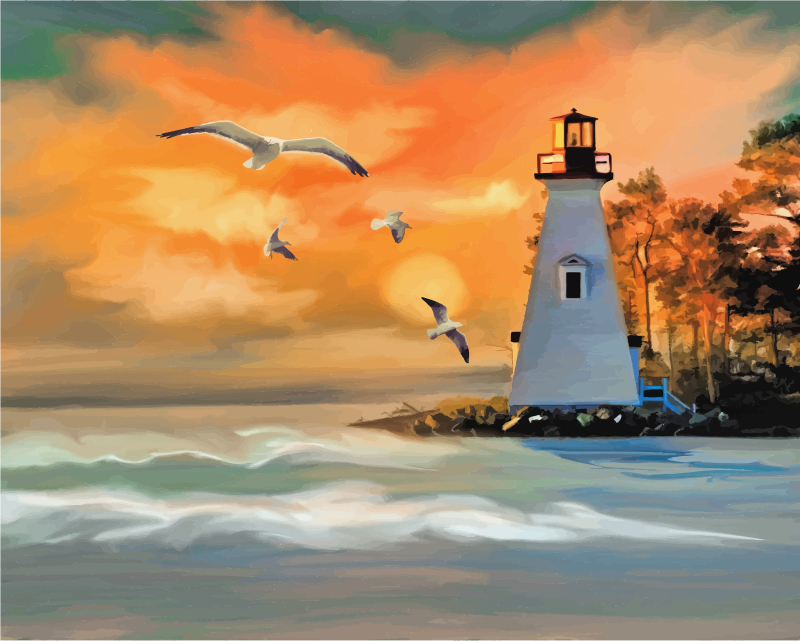 Dreapta este nemărginită în ambele părți (se poate prelungi oricât).                              d	Segmentul de dreaptă este mărginit în ambele părți.                                     A                         B              	Semidreapta  este o porțiune dintr-o dreaptă mărginită la unul din capete. Punctul în care semidreapta este mărginită se numește originea semidreptei.                           M
O linie frântă este formată din două sau mai multe segmente de dreaptă.
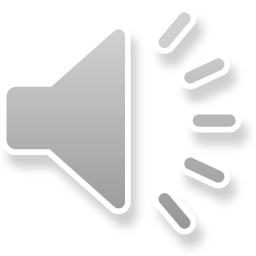 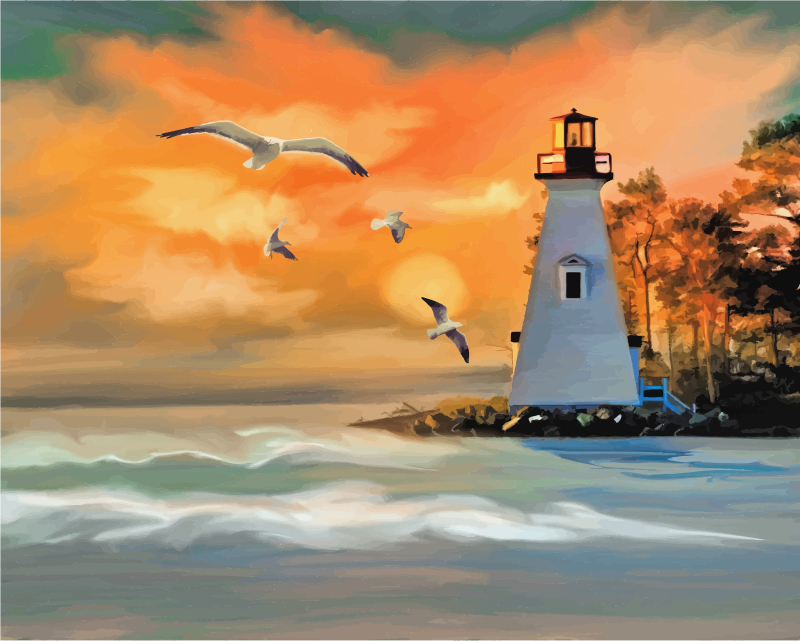 laturile unghiului
deschiderea unghiului	                                                 
                                                                

                          
                            vârful unghiului





	Figura geometrică formată din două semidrepte cu aceeași origine se numește unghi.
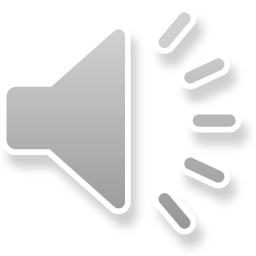 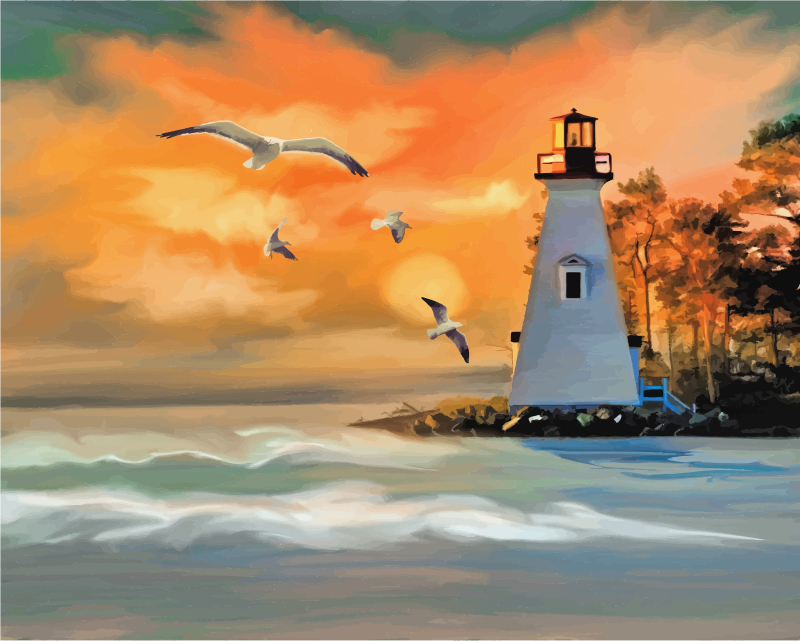 A                        M                                     B           O                              C         O                      B              O                          P             unghi ascuțit          unghi drept            unghi obtuz
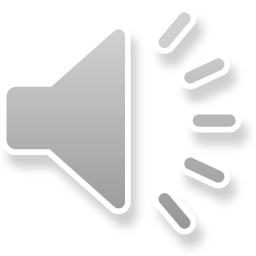 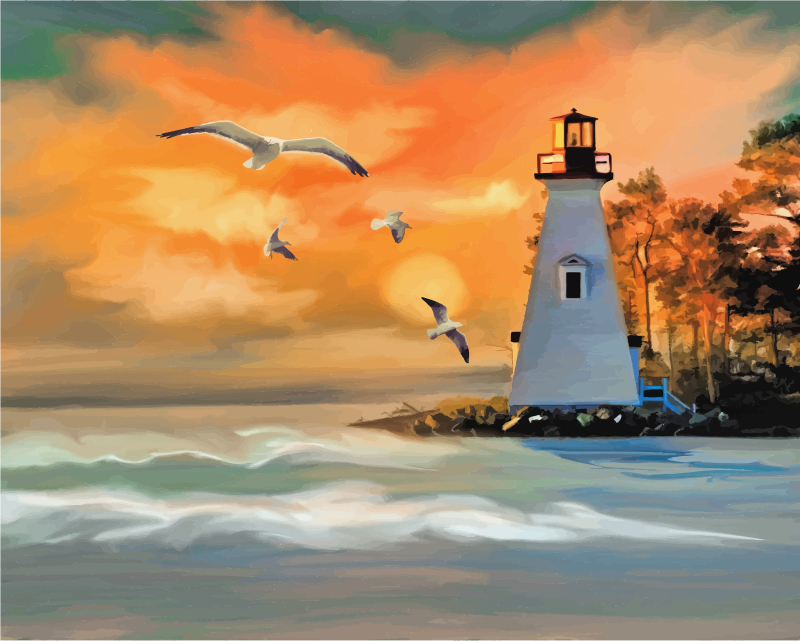 O linie frântă închisă este un poligon. 	Segmentele de dreaptă din care este formată linia frântă sunt laturile poligonului.	Dreptunghiul, triunghiul și pătratul sunt poligoane.
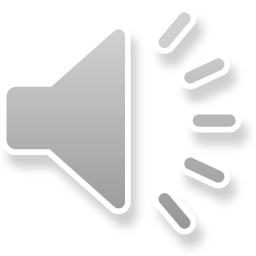 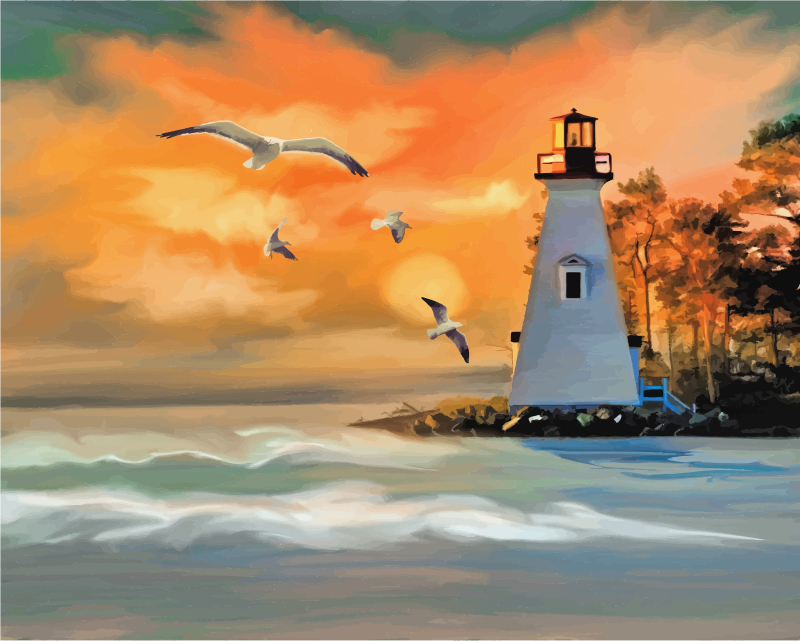 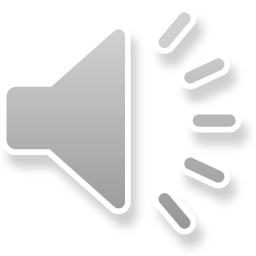 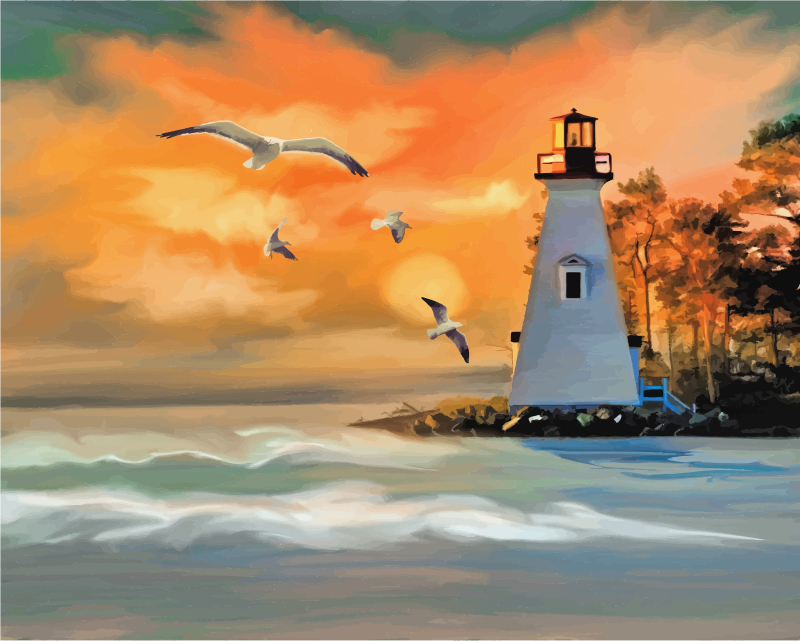 Dreptunghiul este un poligon cu patru laturi (patrulater) care are laturile egale două câte două și unghiuridrepte.                           P                                          O        unghiuri                        M                                          Ndreptunghiul MNOPlaturi: MN, NP, OP, MOMN – lungime -LNO –lățime -l
Pătratul este patrulaterul care are toate laturile egale și unghiuri drepte.               
                                      l
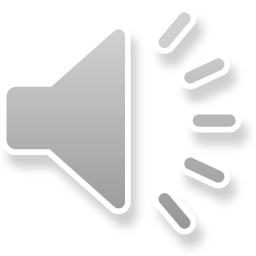 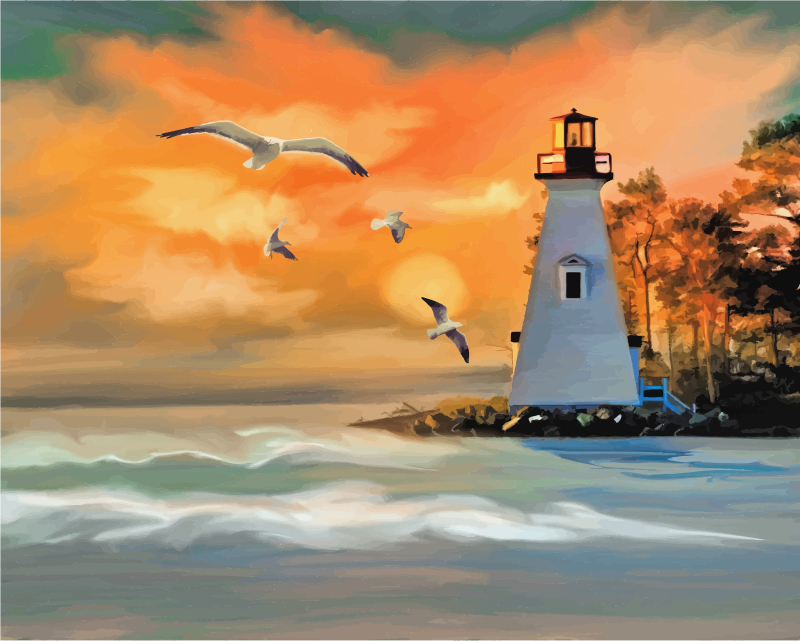 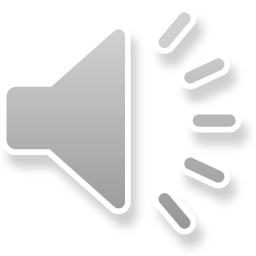 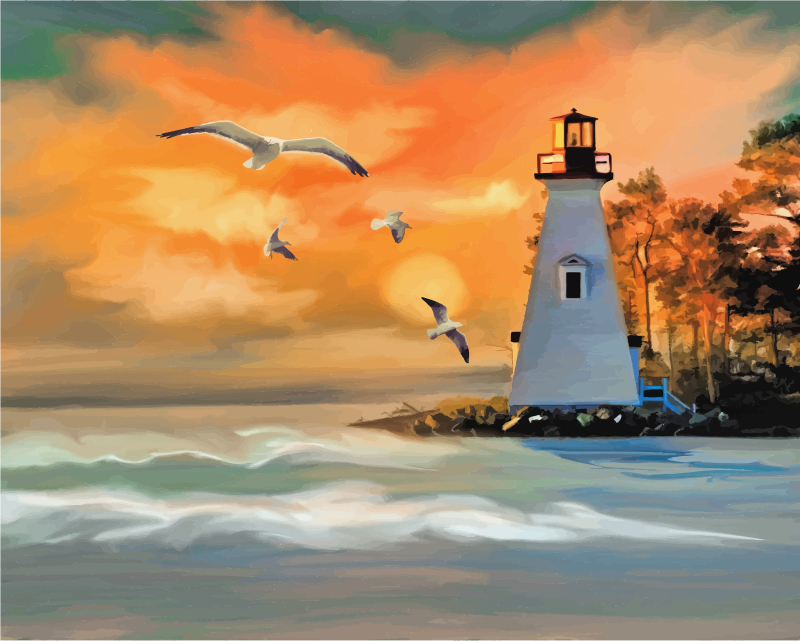 Dreapta care împarte o figură în două părți care, prin suprapunere, coincid este axă de simetrie.                                     axă de simetrie
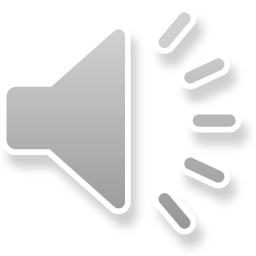 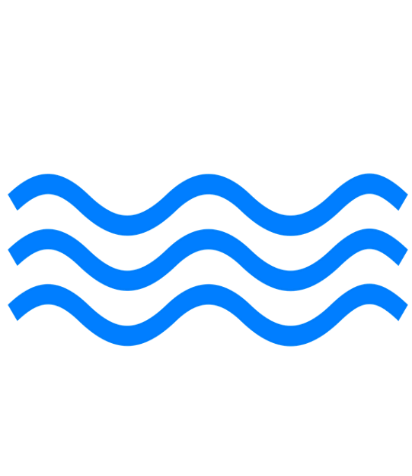 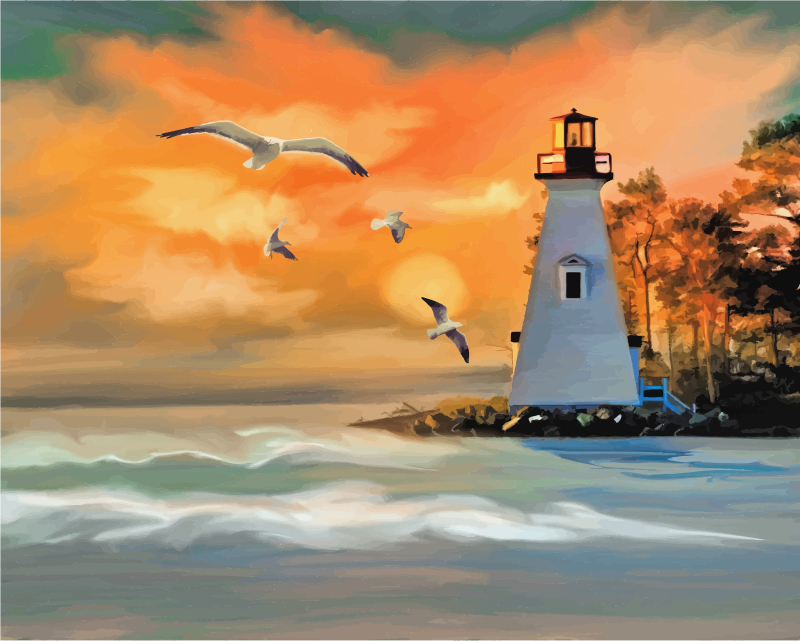 A	     a                        b                            c                                                                                                     semicerc
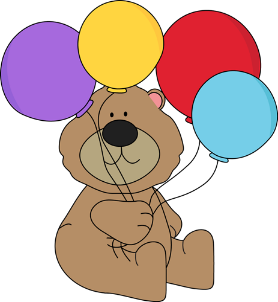 Cercul are formă rotundă.
	Semicercul este o jumătate dintr-un cerc.
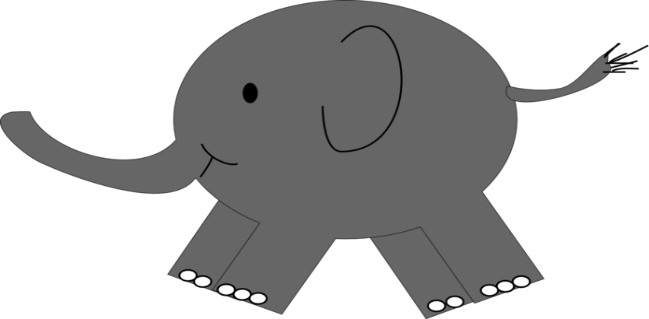 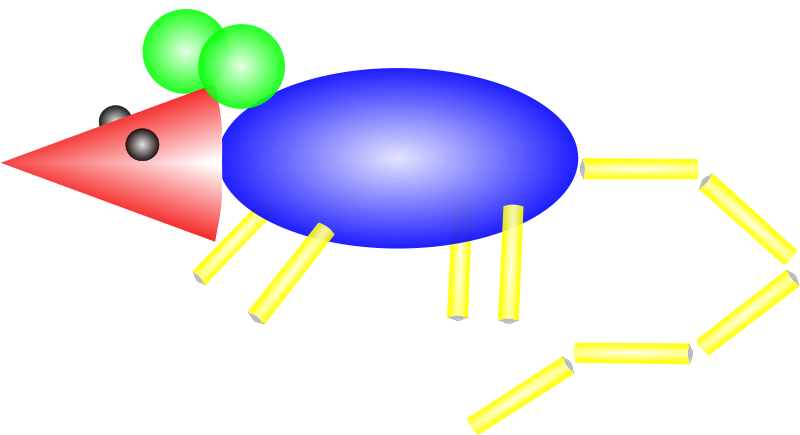 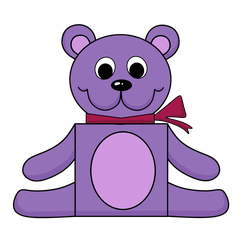 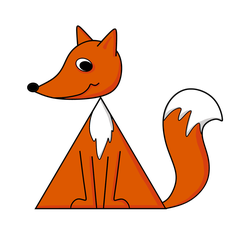 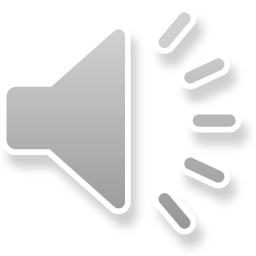 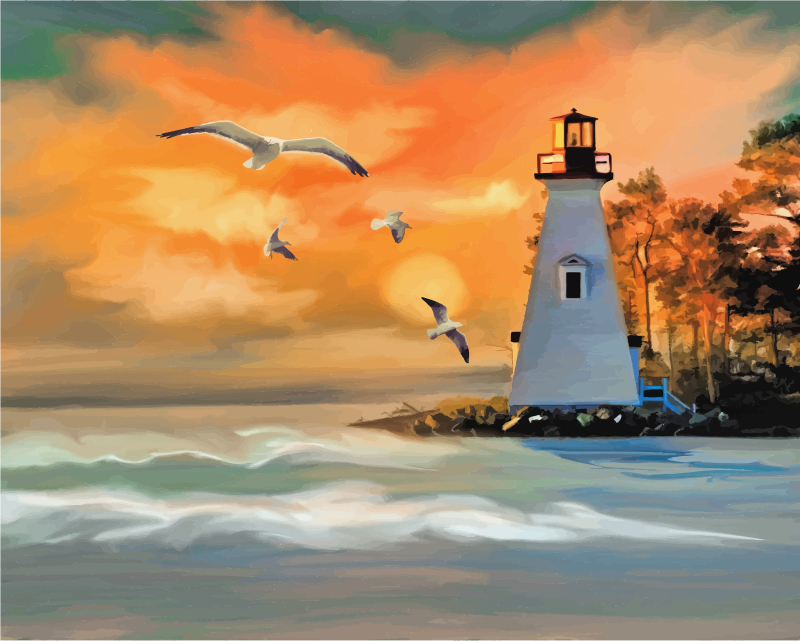 Corpuri geometricesferă                       cub                     con cilindru                   paralelipiped
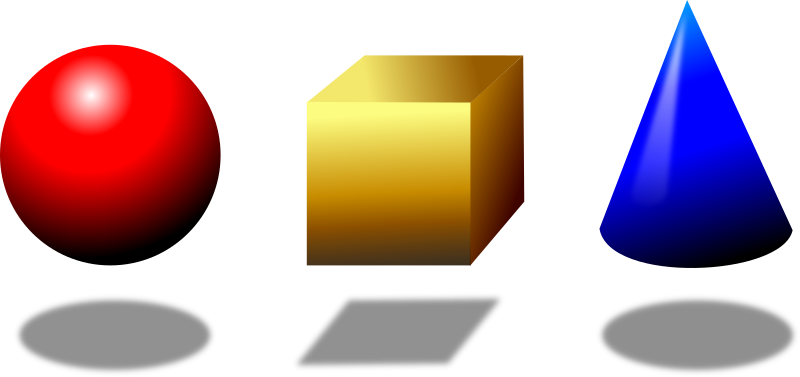 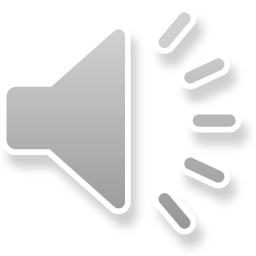 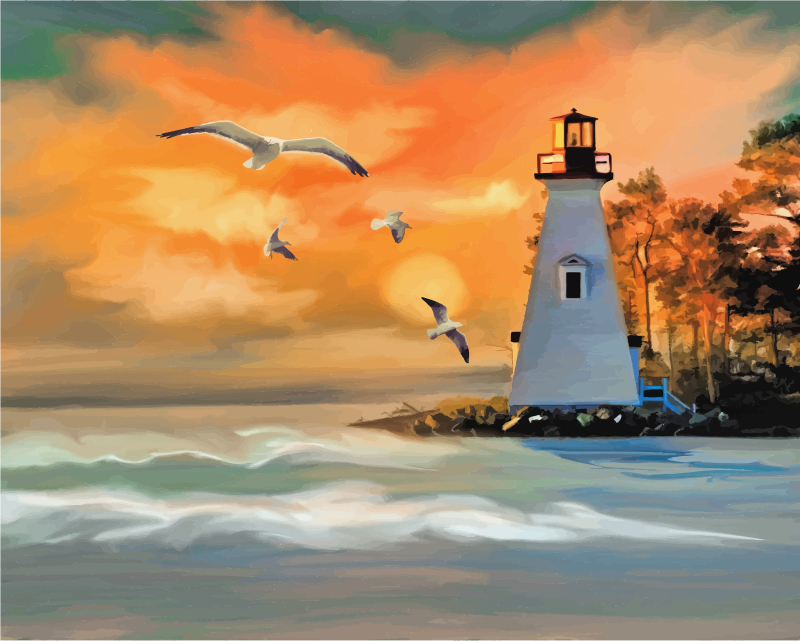 Atât cubul, cât și paralelipipedul au 6 fețe, 12 muchii și 8 vârfuri.                                                                                                       vârfuri        muchii                   fețe                                                       cub                                                                               fețe
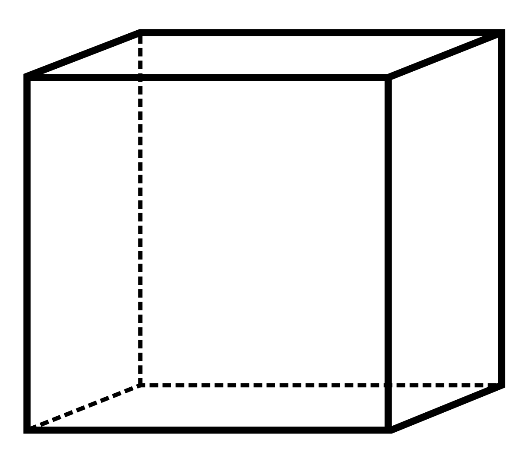 muchii
                                                                                                       


                   paralelipiped
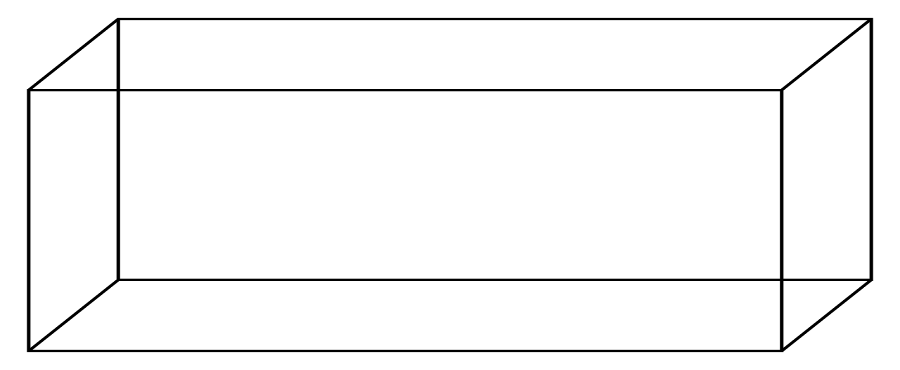 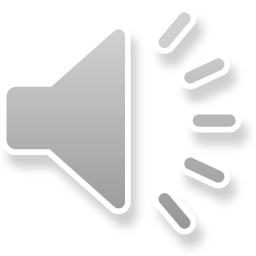 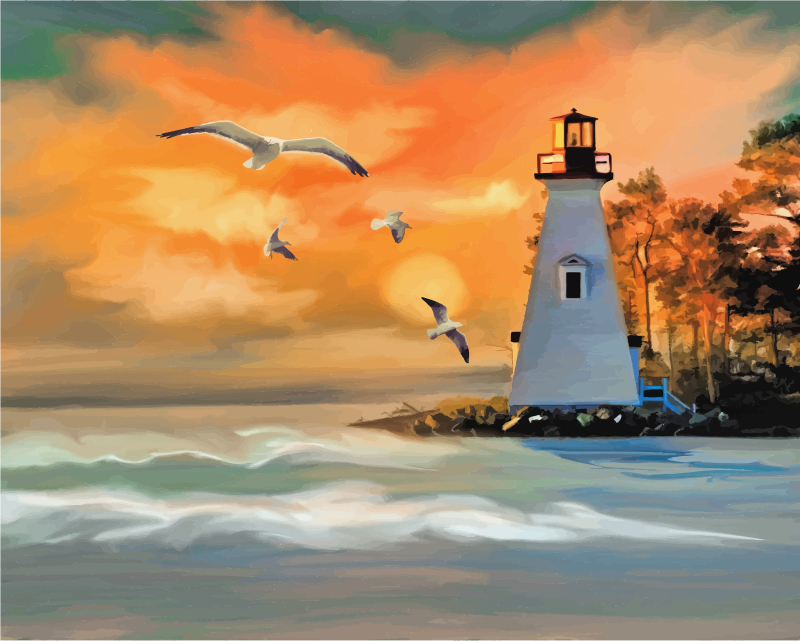 Cubul are toate fețele pătrate.
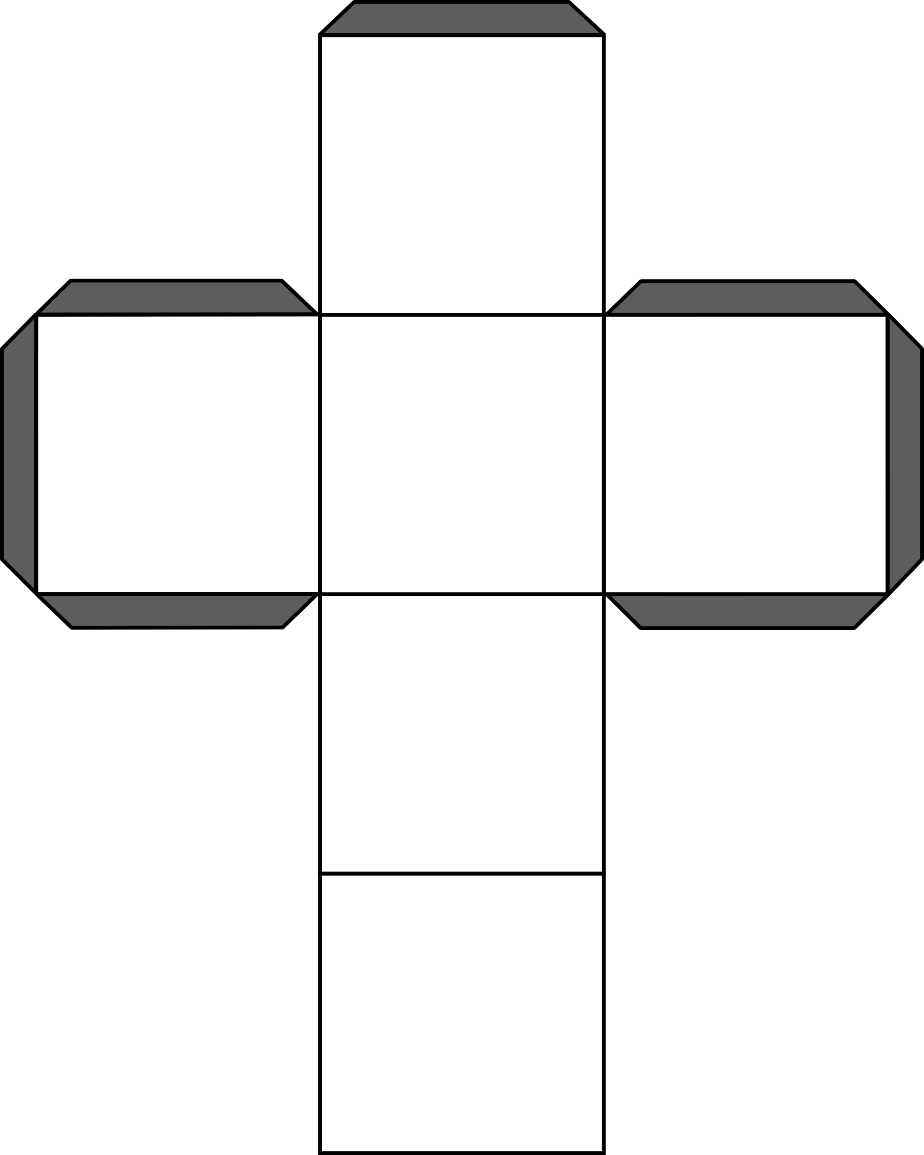 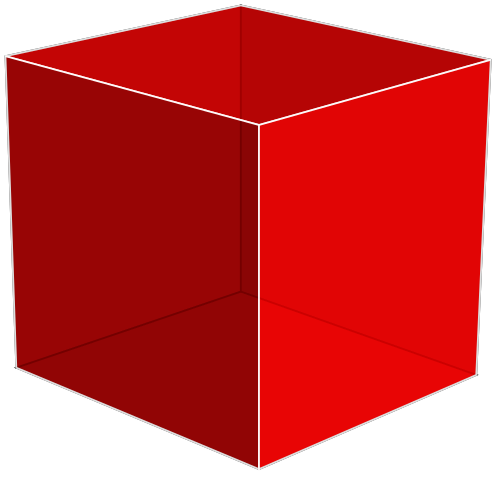 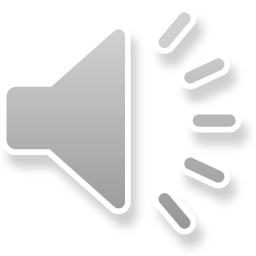 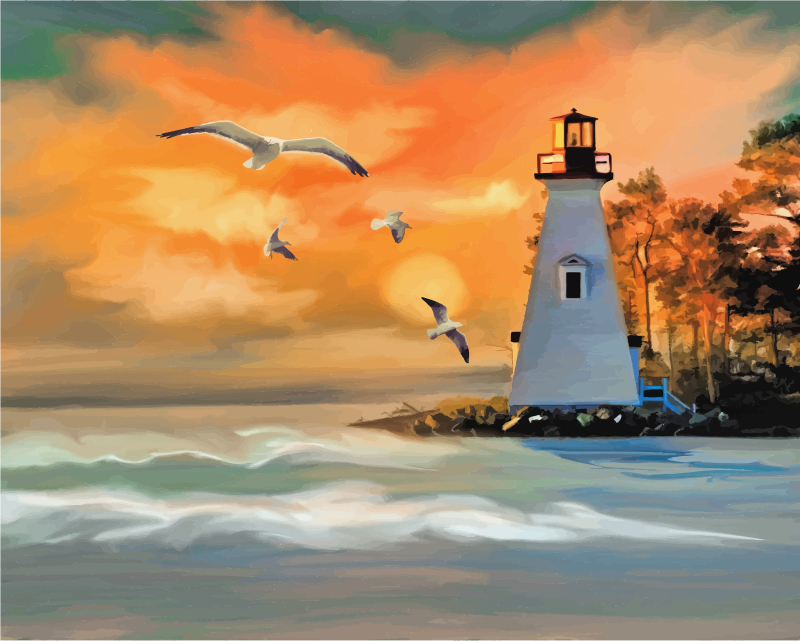 Cilindrul are două fețe plane. Fețele plane sunt cercuri.                                                                      vârf
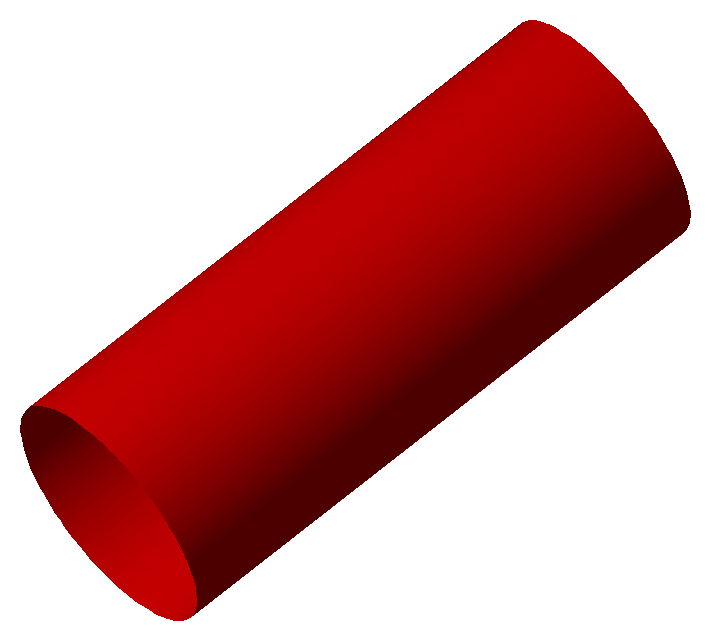 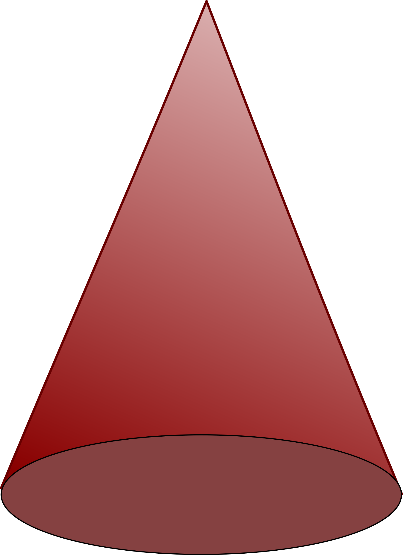 Conul are o fața plană.

                            cerc
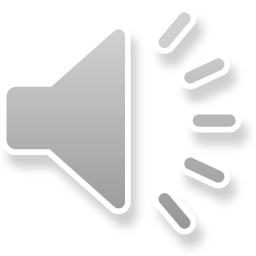 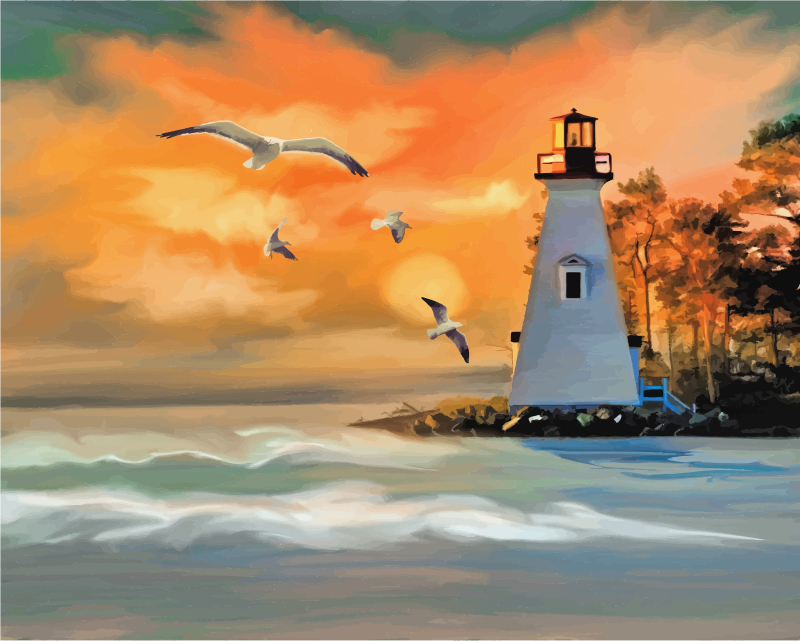 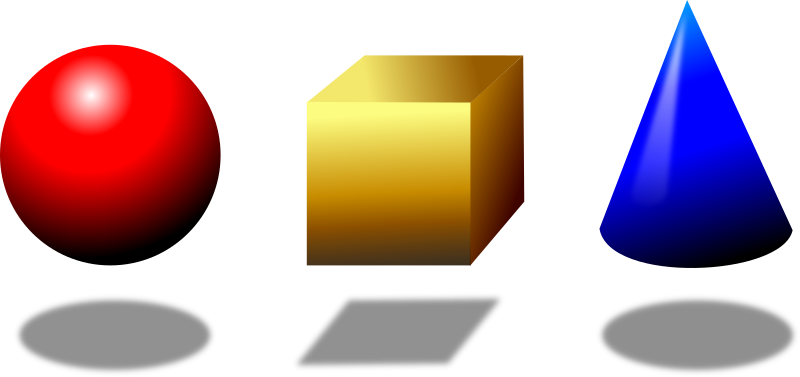 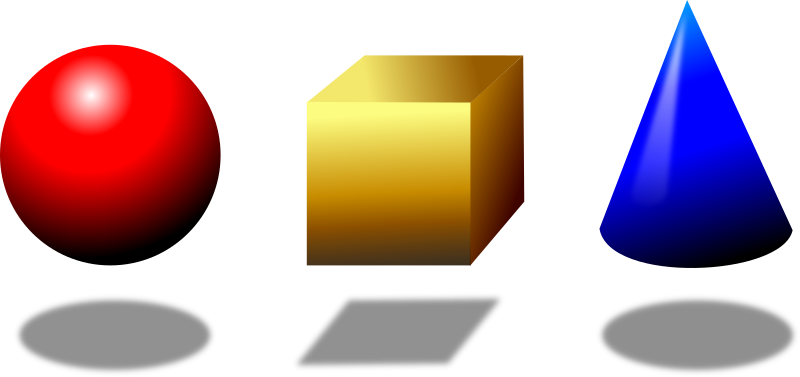 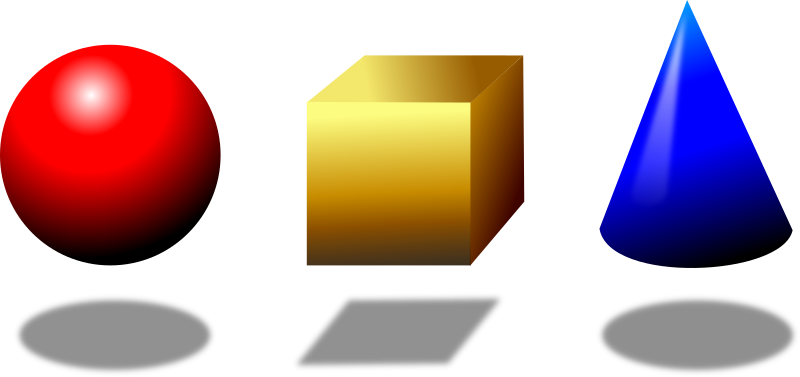 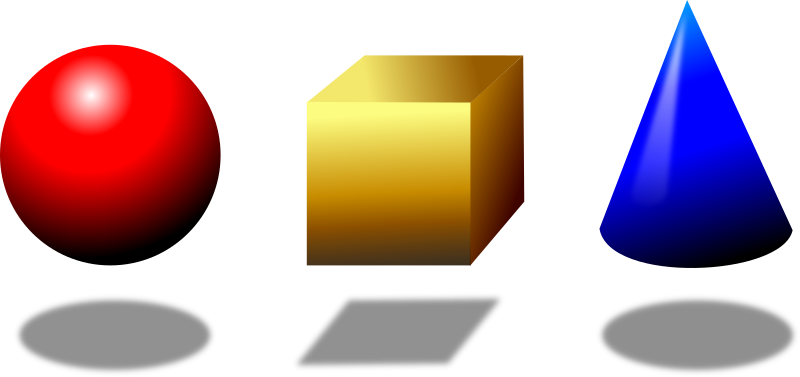 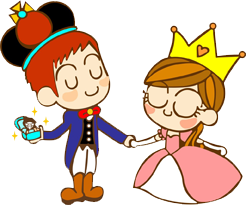 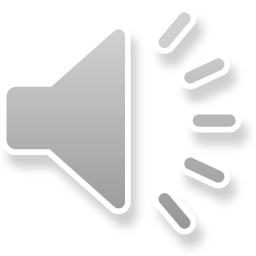